KOOLITUS			„Head töösuhted algavad värbamisest. Edukuse võti on tööandja teadlikkus.“ Kõik ettevõtjad puutuvad igapäevaselt kokku nõuetega, mida riik on seadnud tööandjale töösuhete, -ohutust ja -tervishoidu puudutavate küsimuste lahendamisel. Kuidas oleks kõige mõistlikum nendele küsimustele läheneda, tule kuula oma ala asjatundjatelt!  EVEA kutsub ennekõike enda liikmeid, aga ka teisi väikese ning keskmiste ettevõtete juhte ja personalivaldkonna töötajaid töösuhteid ja tööohutuse nõudeid käsitlevale koolitusele, mis on praktiline ja tugineb igapäevaelu näidetel. Koolitajad on EVEA enda liikmed. Koolitus toimub 31.01.2019 kell 10.00 kuni 16.00 Tondihobu Koolituskeskuse seminariruumis Laki põik 2, Tallinn. Koolitus kestab 8 akadeemilist tundi. Koolituse hind nii EVEA liikmele kui EVEAga liituvale on 10 eurot, mitteliikmele on 25 eurot. Vahepeal on ka kohvipaus. Koolitajad on: AuxilioEM OÜ partner, HR konsultant ELLE MUUGA;  OÜ Tondihobu juhataja, jurist-töökeskkonna konsultant Ille Nakurt-Murumaa; TK Haldus OÜ juhataja, töötervishoiuarst dr Annika Küüdorf .Koolituse KAVA: 1. PEHMED VÄÄRTUSED, MIS MÄÄRAVAD TÖÖSUHTE EDUKUSE  - lektor Elle Muuga (3 ak. tundi, st 3 x 45 min)Kuidas tegutseda, kui väikeettevõtja vajab töötajat1.1. Värbamine1.2. Sisseelamine1.3. Õppimine ja arendamine1.4. Juhtimine ja eestvedamine1.5. Töötasu ja hüvitised1.6. Töökultuur2. KUIDAS PEHMETE VÄÄRTUSTE KÕRVAL JÄRGE PIDADA ÕIGUSLIKES NÕUETES – lektor Ille Nakurt-Murumaa (2 ak. tundi, st 2 x 45 min)Töökultuuri osaks on töösuhete vormistamine ning töökeskkond2.1. Tööleping vs. käsundusleping – head ja vead. Juriidilised nüansid2.2. Töötervishoiu ja tööohutuse ABC – mida peab teadma ja tegema iga tööandja (ka siis kui tal on ainult 1 töötaja);2.3.  Kas ja mis muutus 01.01.19 – kas väikeettevõtja halduskoormus tööohutuse valdkonnas vähenes?3. TÖÖTAJA JA TÖÖANDJA VAIMNE JA FÜÜSILINE TERVIS – KUIDAS SUURES TÖÖ TEGEMISE TUHINAS ELLU JÄÄDA? - lektor Annika Küüdorf  (2 ak. tundi, st 2 x 45 min)3.1. Töötaja ja tööandja vaimne ja füüsiline tervis – kuidas töösuhtes terveks jääda?3.2. Tervisekontroll – mis see on ja milline on kasu töötaja, tööandja jaoks?  Pärast koolitust on vestlusring ja kogemuste vahetamine. Palun anna enda soovist teada aadressil: virge@evea.ee. Pärast kinnituse saamist osalemise kohta palume tasuda osalustasu hiljemalt 27.01.2019 OÜ Tondihobu arveldusarvele, mille numbri saadame e-kirjaga. Küsimuste korral palun pöörduda EVEA infojuhi Virge Haavasalu poole, samuti aadressil: virge@evea.ee, mob 52 58 662. Jääma ootama aktiivset osavõttu!
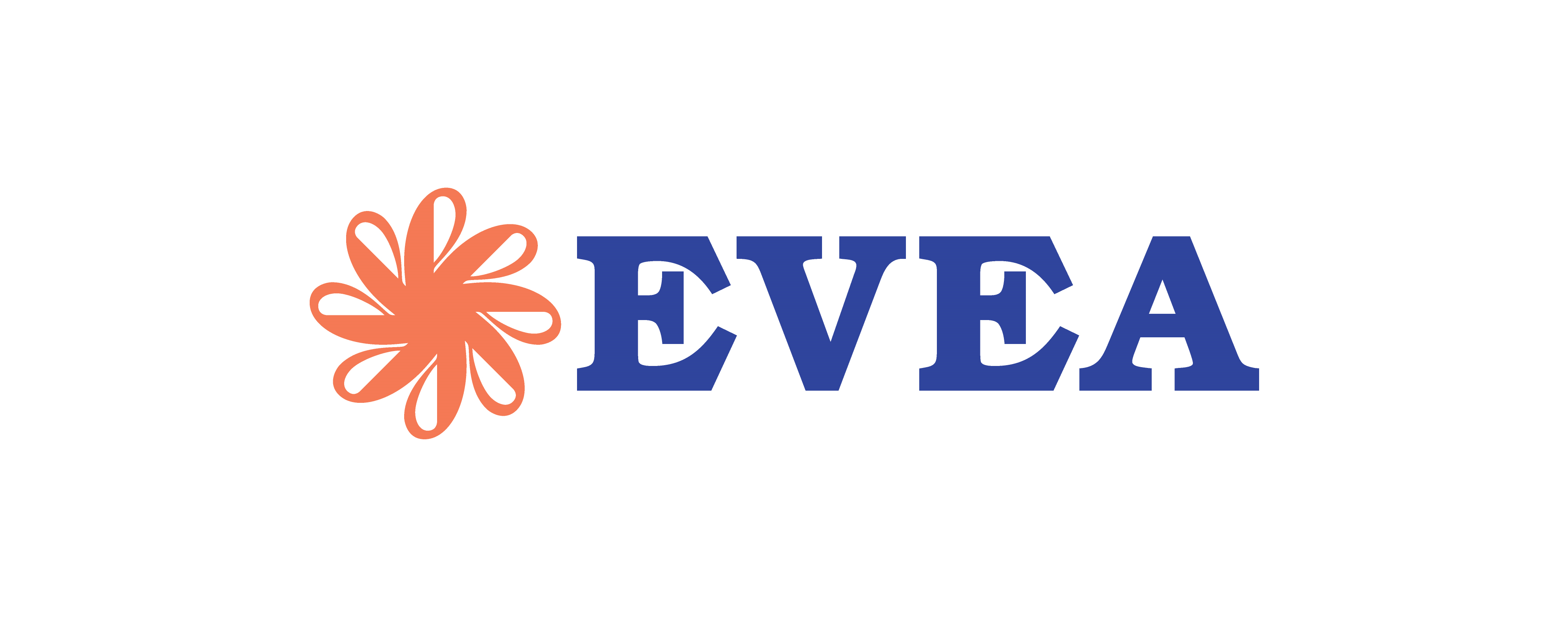